高考英语应用文
2022.3温二模：                             反馈信+建议
教学课件
2022.3 温二模 应用文

假定你是李华, 你已经完成国外某大学的网络课程学习。请你给该课程负责人写一封关于 课程学习反馈的邮件, 内容包括:
1. 你的评价;
2. 你的建议。
注意: 1. 词数 80 词左右;
2.可以适当增加细节, 以使行文连贯。
Who am I?
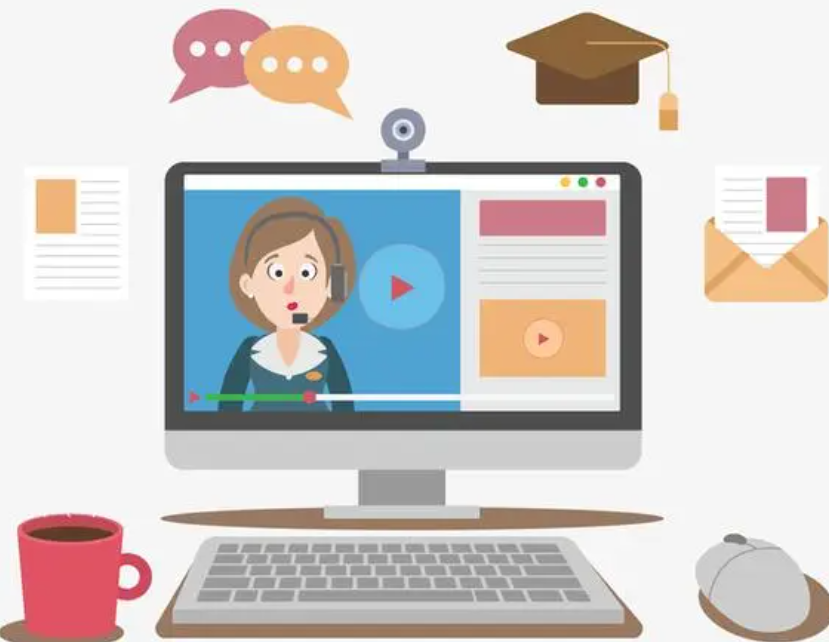 Who is the reader?
Purpose?
How?
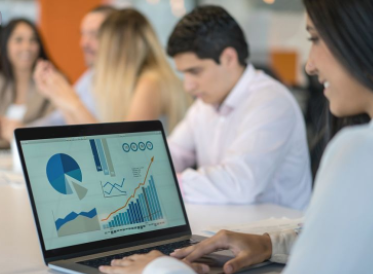 假定你是李华, 你已经完成国外某大学的网络课程学习。请你给该课程负责人写一封关于 课程学习反馈的邮件, 内容包括:
1. 你的评价;
2. 你的建议。
注意: 1. 词数 80 词左右;
2.可以适当增加细节, 以使行文连贯。
一、审题构思 Analyze
1.确定体裁: 


2.确定写信对象：


3.确定人称: 


4.确定时态: 


5.确定要点：
反馈信feedback+建议advice
To whom it may concern，
Dear Sir/Madam，
第一人称为主，辅第三人称
一般现在时为主，一般过去时为辅。
你对课程的评价
你的建议
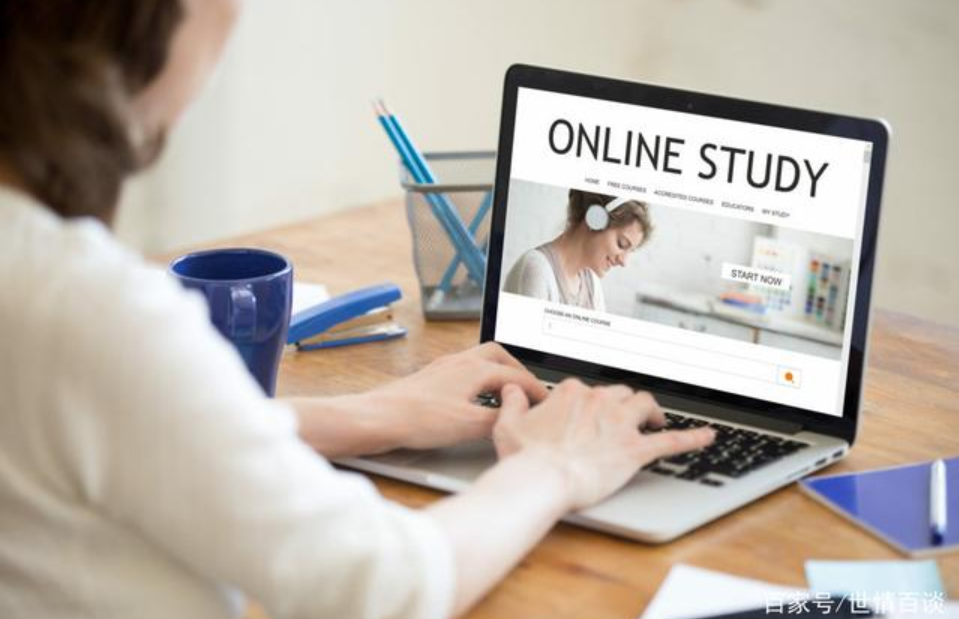 Brain Storming: The structure
To whom it may concern,或Dear Sir/Madam,
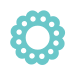 Beginning
背景（自我介绍/具象化课程、学校）+提出反馈。
表明身份，拉近距离，为反馈和建议做基础
( Para.1)
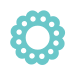 你对网络课程的评价+你的建议
Body
问题1：如何拓展细节？
问题2：如何避免句式单一？
( Para.2)
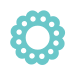 Ending
提出希望与期待回信（表示感谢）
( Para.3)
Yours,
Li Hua
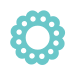 Beginning
( Para.1)
首段：背景（自我介绍+具体课程/学校）+提出反馈
Key information：
1.我是李华，一名刚修完你们广受欢迎的网络课程——交际英语口语的学生。

I’m Li Hua, a student _____________ your ________ online course — Spoken English for Communication.
 课程还可以写：America Society and Culture,    American Literature
                             Business English,                  English Writing Skills
                             English course for Listening and Oral Presentation

2.我写信给你是带着诚意为了给你一些反馈。

I am writing to give you  some _________ sincerely/with sincerity.
having just completed
well-received
popular
who has just finished
feedback
合并：①I’m Li Hua, a student having just finished your well-received online course — Spoken English for Communication, and I am writing to give you  some feedback sincerely/with sincerity.
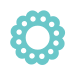 Beginning
( Para.1)
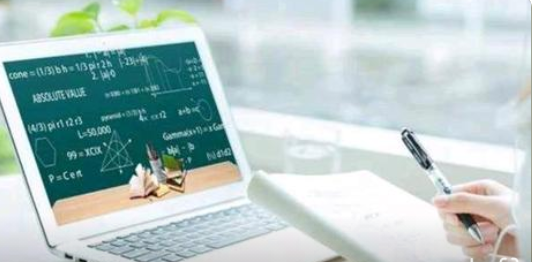 自我介绍：具体化学校
②运用非谓语动词
Having finished
_______________ the online courses in Stanford, I’m writing to give some feedback on it with sincerity.
③I’m Li Hua, a student from University of Cambridge.  Having Finished the provided online courses, I ________ _____________ (迫不及待地想与你们传达/分享我的感受) my expression of them and _____ __________________ (提供一些相关的建议).
can’t wait to convey/share
offer some relevant suggestions
国外某大学的网络课程学习：
                Stanford University（斯坦福大学）；
                Harvard University（哈佛大学）；
                University of Cambridge（剑桥大学）；
                University of Oxford(牛津大学）等。
2.1思维与表达：先扬后抑
     评价的角度：课程内容，上课方式、学习难易度、网络通畅等。
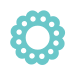 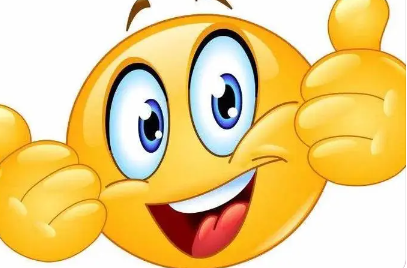 Body
( Para.2)
Key information：先正面评价，后美中不足，提建议
                                先总体印象，再拓展细节
1.总的来说，我在斯坦福大学上的每一门课都让我印象深刻，也很有见地。

     


2.就我个人而言，我从课程中获益良多，尤其是我的发音有了很大的提高。
    Personally, I’ve benefited a great deal from the course, with my pronunciation in particular considerably improved. 

3.更重要的是，我已经建立了说英语的信心，这反过来有助于我说英语的流利。
impressive and insightful.
In general, every course I took in Stanford was __________________
helpful and rewarding
fruitful and beneficial
More importantly, I’ve built up my confidence when speaking English, which in turn contributes to my fluency.
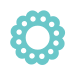 2.2思维与表达：
     评价的角度：学习收获
Body
( Para.2)
Key information: 具体谈网络课程收获

1. The gains from the course （Spoken English for Communication）
    What do I learn from  the course? 
     ① improve my pronunciation
     ②acquire basic communication skills
        boost my English-speaking skills
     ③ broaden my horizons
     ④ increases my knowledge
     ⑤bring my potential and ability into full play
     ⑥build up my confidence
e.g.   By attending the course, not only can I improve my pronunciation, but also acquire basic communication skills. Additionally, it provides me a valuable platform to build up my confidence.
可用Not only... but also 部分倒装句式
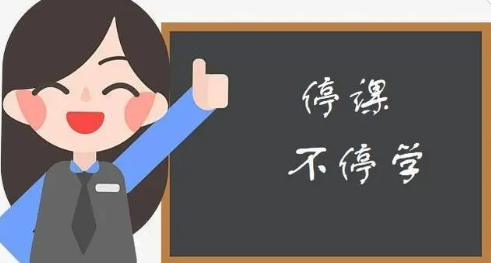 Body
( Para.2)
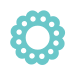 2.2思维与表达：
     评价的角度：学习收获
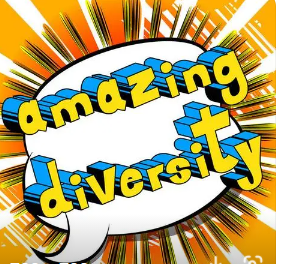 2.多样化高级表达
1. when引导的定语从句

2. 强调句型：


3. 名词性从句
4. 虚拟语气

  
5.状语从句+非限制定语从句
I can well remember the time when  the professor was strict with me in obeying the rules and regulations so that I could adjust to the course well.
It was your practical teaching and patient guidance that helped improve my self-discipline and be confident in my study.
What also impressed me a lot was that you offered me much assistance in my daily life, touching and inspiring.
I'd like to  extend my sincere appreciation for your generous help, without which I wouldn't have made  such great progress.
You never fail to cheer me up with your smiles when I am discouraged, which helps us to cultivate a positive attitude towards difficulties
2.3思维与表达：
     评价的角度：指出问题，并给出建议
( Para.2)
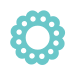 Body
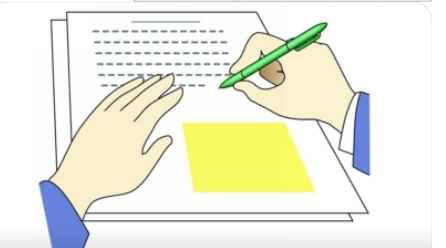 Key information: 具体谈网络课程收获

2.就相关课程提出针对性意见：
为了使你的课程更吸引人、更有效，我强烈建议你让学习者接触一些目前在你的国家流行的英语电影，最好有字幕。
To make your course even more appealing and effective, I highly recommend that you expose learners to some English movies that are currently popular in your country, with subtitles preferably.
建议表达常用句型：You are supposed/required/expected to do…
You had better do/ ought to do …
It is suggested/advised that …
It’s a good choice to do…     It is advisable to do…
It would be better if…
It’s of great importance/significance to do…
Body
( Para.2)
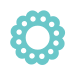 2.1思维与表达：先扬后抑
     评价的角度：课程内容，上课方式、学习难易度、网络通畅等。
：

1.对我来说，这门课信息量非常大，是很有用的学习来源。  。

   
2.那些知识渊博的教授、富有教育意义的课堂都给了我很深的印象，从中我学会了如何从另一个方面来看待这个世界。
I am deeply impressed by the humorous and knowledgeable professors and the instructive lessons， _______ I learned how to perceive this world from another perspective.
3.衔接句：然而，也存在着一些问题




4. 建议：如果您能完善校园网络并提供录像课程，来提高我的学习效率，我将不胜感激。
The course is extremely informative and helpful as a source of learning for me..
from which
However, there also exist some problems.
But I have to point out one thing that was made it not perfect--the form of organizing our  classes.
I’d be much grateful/thankful if you could perfect the campus network and provide the recorded courses to enhance my study efficiency.
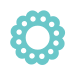 Ending
( Para.3)
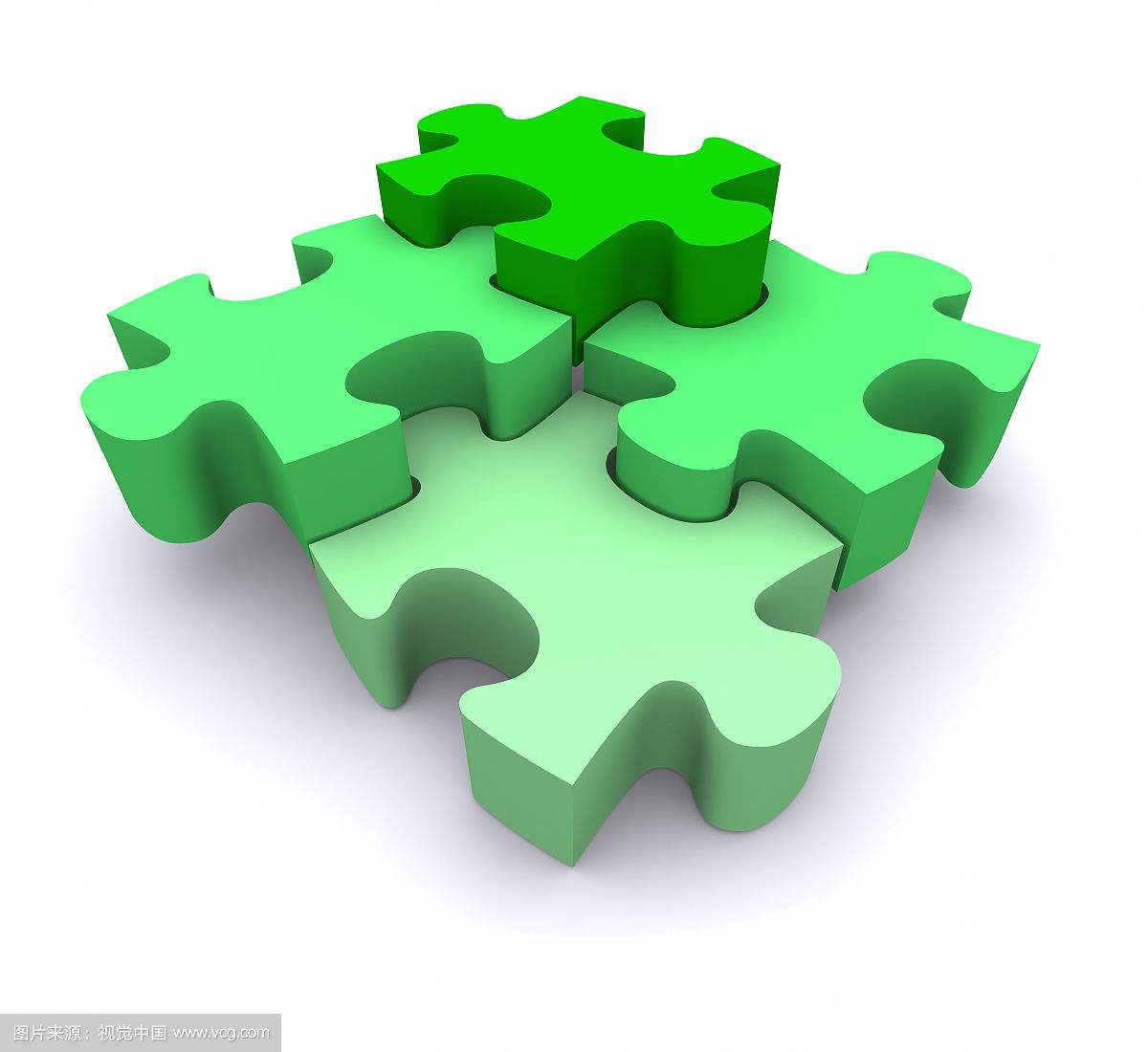 Key information：提出希望与期待回信（表示感谢）。

① Your consideration for my advice would be appreciated a great deal. Looking forward to your reply.
②Thanks again for this precious opportunity. I am looking forward to your early reply.
③ I hope that what I suggest is helpful to you. May your courses become more and more popular. Looking forward to attending your next course.
④ I would greatly appreciate your taking my suggestions into account. Looking forward to your favorable reply at your earliest convenience.
Conclusion:定框架+抓要点+列表达
首段: 写信背景介绍+目的
1. I'm Li Hua, ... Having completed ..., I’m  delighted to ...
2. I'm Li Hua, a student from...Thanks for involving me in ...I’m writing to ...
中段: 提出反馈（评价与建议）
1. In general, … is of great benefit to me. Firstly, I am impressed by ...Secondly, what attracted me most is ...
2. However, there also exist some problems. I would be thankful if you could ...
末段: 提出希望与期盼回复
1.Thanks again for this precious opportunity. I am looking forward to your early reply.
2.Hopefully, you will ... Looking forward to attending your next course.
参考范文
Possible Version 1:
Dear Sir/Madam,                                                                                                                                                                                                                                                                                                     
    I’m Li Hua, a student having just completed your well-received online course — Spoken English for Communication, and I’m writing to give you some feedback.
     Personally, I’ve benefited a great deal from the course, with my pronunciation in particular considerably improved. More importantly, I’ve built up my confidence when speaking English, which in turn contributes to my fluency. To make your course even more appealing and effective, I highly recommend that you expose learners to some English movies that are currently popular in your country, with subtitles preferably.
     Thanks again for this precious opportunity. I am looking forward to your early reply.

                                                                                              Yours sincerely,
                                                                                               Li Hua
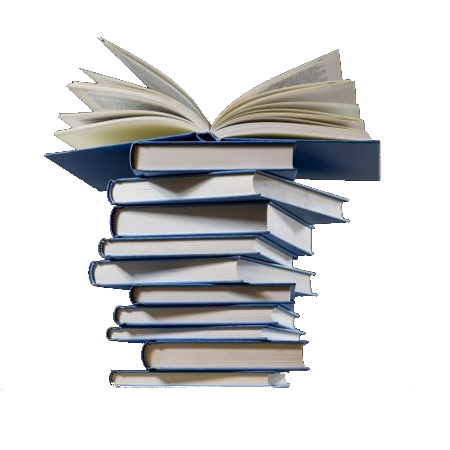 交际得体，衔接自然，逻辑连贯
Dear Sir/Madam,
       Having finished the online course - English Public Speaking, I’m delighted to express my deep appreciation and sincere suggestions to you. 
      Informative and professional, the course is very beneficial to my study. It has abundant  materials to share as well as chances to practice, providing me practical skills on public speaking and a platform to showcase myself. Besides, the instructor is humorous and patient, which makes his lessons vivid and easy to follow. However, it would attract more learners if you could arrange flexible learning schedule, like providing weekend classes.
     Thanks  again and looking forward to attending your next course.

                                                                                              Yours sincerely,                                                                                     
                                                                                                    Li Hua
参考范文
Possible Version 2:
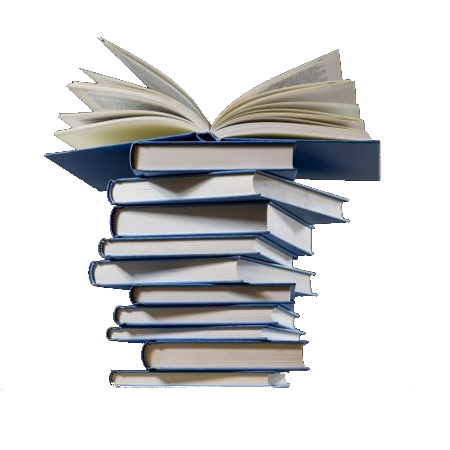 言简意赅，要点齐全，语言得体自然
Dear Sir or Madam,
     Thanks for involving me in this wonderful session. Having Finished the provided online courses, I can’t wait to share my expression of them and offer some relevant suggestions. 
     In general, every course I took in Stanford was fruitful and beneficial. I am particularly impressed by the humorous and knowledgeable professors and the instructive lessons, from which I learned how to perceive this world from another perspective. However, there also exist some problems. I’d be much grateful if you could perfect the campus network and provide the recorded courses to enhance my study efficiency.
      Your consideration for my advice would be appreciated a great deal. Looking forward to your favorable reply at your earliest convenience.
                                                                                          Yours,
                                                                                          Li Hua
参考范文
Possible Version 3:
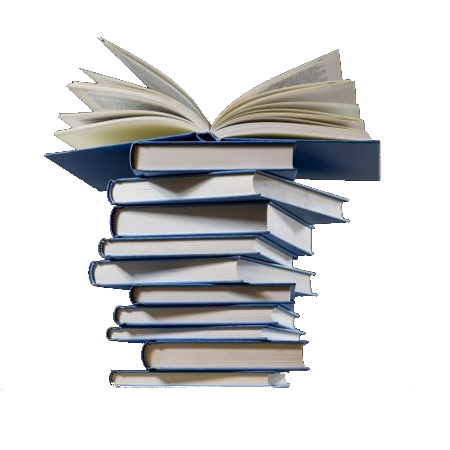 高考真题再现
(2019年6月浙江高考)
假定你是李华，经常帮助你学习英语的朋友Alex即将返回自己的国家。请给他写一封邮件，内容包括：
1.表示感谢；
2.回顾Alex对你的帮助；
3.临别祝愿。
注意：
1.词数80左右；
2可适当增加细节，以使行文连贯。
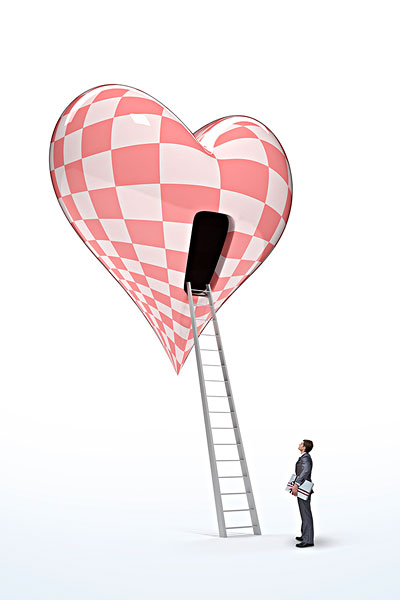 Dear Alex,
     Learning that you’re leaving for the United States soon, I am eagerly writing to express my heartfelt gratitude to you for your help.
         Honestly speaking, it’s so nice of you to offer me a class of practical learning skills. Under your professional guidance, I have made such unbelievable progress in English. It’s indeed a pleasant surprise for me to even rank first in a recent English Speech Contest. Whenever I encounter difficulties, you always cheer me up and help me out , which fuels my enthusiasm for English and promotes me to regain tremendous confidence. No words are strong enough to convey how grateful I am. 
      Thanks for your help again and I hope everything goes well with you in the future.
Yours,
Li Hua
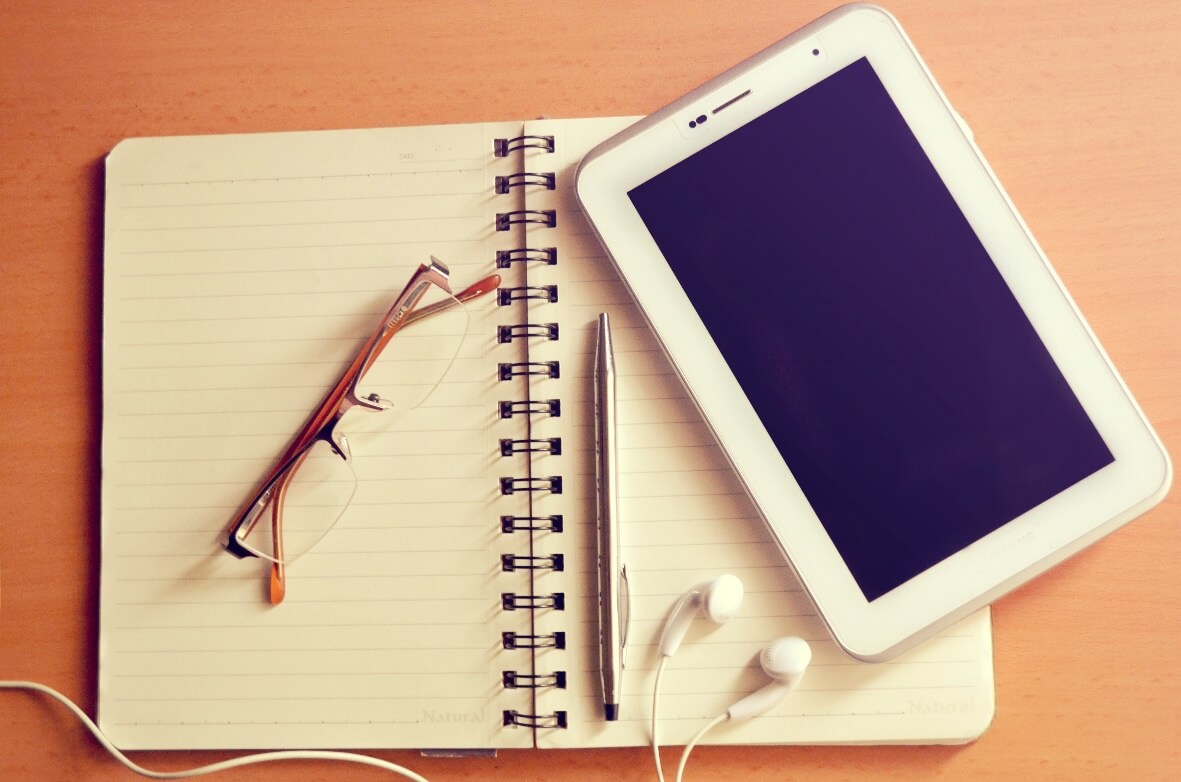 THANKS!
教学课件
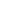